ΔομΕΣ ΥποστΗριξηΣ
Απόστολος Δαρόπουλος
Συντονιστής Εκπαιδευτικού Έργου
apdaro@uth.gr
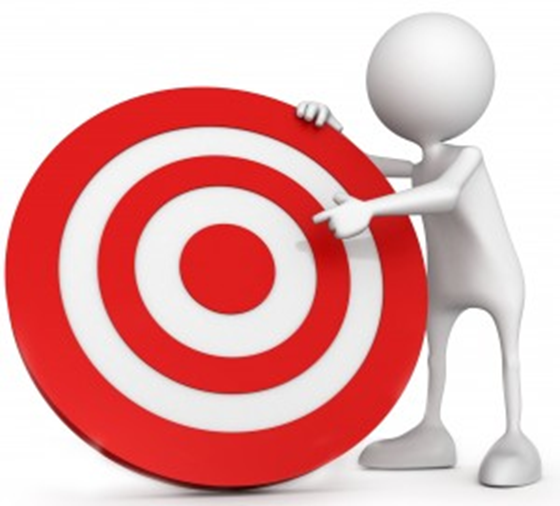 ΠεριφερειακΟ ΚΕντρο ΕκπαιδευτικοΥ ΣχεδιασμοΥ(ΠΕ.Κ.Ε.Σ.)ΚΕΝΤΡΟ ΔΙΕΠΙΣΤΗΜΟΝΙΚΗΣ ΑΞΙΟΛΟΓΗΣΗΣ, ΣΥΜΒΟΥΛΕΥΤΙΚΗΣ & ΥΠΟΣΤΗΡΙΞΗΣ (ΚΕ.Δ.Α.Σ.Υ.)ΚΕντρο ΕκπαΙδευσηΣ για ΤΟ ΠΕΡΙΒΑΛΛΟΝ & την ΑειφορΙα (Κ.Ε.ΠΕ.Α.)
ΝΟΜΟΘΕΤΙΚΟ ΠΛΑΙΣΙΟ
Ν. 4547/2018 (Φ.Ε.Κ. 102/τ. Α΄, 12-06-2018)

Ν. 4823/2021 (Φ.Ε.Κ. 136/τ. Α΄, 03-08-2021)
ΠεριφερειακΟ ΚΕντρο ΕκπαιδευτικοΥ ΣχεδιασμοΥ (1)								(Ν.4547/2018)
Οργανωτική διάρθρωση του ΠΕ.Κ.Ε.Σ. 

α) Ολομέλεια

β) Οργανωτικός Συντονιστής και ο αναπληρωτής του

γ) οι Συντονιστές Εκπαιδευτικού Έργου 

δ) το διοικητικό προσωπικό γραμματειακής και τεχνικής υποστήριξης
ΠεριφερειακΟ ΚΕντρο ΕκπαιδευτικοΥ ΣχεδιασμοΥ (2)								(Ν.4547/2018)
Είναι επιτελική, με την έννοια πως το ΠΕΚΕΣ συνεργάζεται με άλλες δομές ώστε να παρέχει κατευθύνσεις και υποστήριξη σεβόμενο την επιστημονική ταυτότητα των εκπαιδευτικών και την αυτονομία της σχολικής μονάδας.
Είναι διεπιστημονική
Δεν είναι άμεσα παρεμβατική, με την έννοια πως οι ΣΕΕ μπορούν να προτείνουν στο πλαίσιο της υπάρχουσας νομοθεσίας και όχι να δώσουν εντολές για άμεση παρέμβαση στο έργο της σχολικής μονάδας.
ΠεριφερειακΟ ΚΕντρο ΕκπαιδευτικοΥ ΣχεδιασμοΥ (3)								(Ν.4547/2018)
Δεν είναι μονοπρόσωπη δομή – το ΠΕΚΕΣ Θεσσαλίας αποτελείται από 31 Συντονιστές Εκπαιδευτικού Έργου:
4 Προσχολικής Εκπαίδευσης
11 Δημοτικής Εκπαίδευσης
1 Ειδικής Αγωγής και Ενταξιακής Εκπαίδευσης
1 Αειφορίας
14 Ειδικοτήτων Δευτεροβάθμιας Εκπαίδευσης
Εκκρεμεί η επιλογή Συντονιστή/ριας Γερμανικής γλώσσας.
ΠεριφερειακΟ ΚΕντρο ΕκπαιδευτικοΥ ΣχεδιασμοΥ (4)								(Ν.4547/2018)
Προάγει την ολιστική προσέγγιση στην υποστήριξη της λειτουργίας της σχολικής μονάδας, μεταβαίνοντας στην αντίληψη της συστημικής θεώρησης της εκπαιδευτικής διαδικασίας. 
Η πολυεπίπεδη εκπαιδευτική και συμβουλευτική υποστήριξη του εκπαιδευτικού έργου μέσω της συνεργασίας των υπαρχουσών δομών ΠΕΚΕΣ – ΚΕΔΑΣΥ – ΚΕΑ
Η ανταπόκριση στην ετερογένεια των αναγκών και των ενδιαφερόντων των μαθητών
ΣΥΝΤΟΝΙΣΤΕΣ ΕΚΠΑΙΔΕΥΤΙΚΟΥ ΕΡΓΟΥ (σεε) (1)									(Ν.4547/2018)
ΣΕΕ Προσχολικής Αγωγής:  Μ.Ο. 118 νηπιαγωγεία 
ΣΕΕ Δημοτικής Εκπαίδευσης: Μ.Ο. 32 δημοτικά σχολεία
ΣΕΕ Ειδικής Αγωγής & Ενταξιακής Εκπαίδευσης: Όλοι οι εκπαιδευτικοί Α/βάθμιας & Β/βάθμιας για θέματα ειδικής αγωγής & ενταξιακής εκπαίδευσης
ΣΕΕ Αειφορίας: Όλοι οι εκπαιδευτικοί Α/βάθμιας & Β/βάθμιας για θέματα αειφορίας
ΣΥΝΤΟΝΙΣΤΕΣ ΕΚΠΑΙΔΕΥΤΙΚΟΥ ΕΡΓΟΥ (σεε) (2)									(Ν.4547/2018)
ΣΕΕ Φυσικής Αγωγής: Όλοι οι εκπαιδευτικοί Α΄/βάθμιας & Β/βάθμιας ΠΕ11
ΣΕΕ Αγγλικής: Όλοι οι εκπαιδευτικοί Α΄/βάθμιας & Β/βάθμιας ΠΕ06
ΣΕΕ Πληροφορικής: Όλοι οι εκπαιδευτικοί Α΄/βάθμιας & Β/βάθμιας ΠΕ86
ΣΥΝΤΟΝΙΣΤΕΣ ΕΚΠΑΙΔΕΥΤΙΚΟΥ ΕΡΓΟΥ (σεε) (3)									(Ν.4547/2018)
Οργανώνουν και υλοποιούν επιμορφωτικά προγράμματα για όλους τους εκπαιδευτικούς, σε συνεργασία με το ΙΕΠ είτε με δικό τους σχεδιασμό, για θέματα που προέκυψαν μετά την καταγραφή των αναγκών.
Οργανώνουν την ενημέρωση των εκπαιδευτικών σε σύγχρονα επιστημονικά, παιδαγωγικά & διδακτικά θέματα, προγράμματα Σπουδών, τις αλλαγές στα αναλυτικά προγράμματα, για τα νέα βιβλία και στους τρόπους αξιολόγησης μαθημάτων και μαθητών.
Για τις επιμορφωτικές και ενημερωτικές δράσεις αξιοποιούνται: 
α) στελέχη των οικείων ΚΕΔΑΣΥ και ΚΕΠΕΑ, 
β) εκπαιδευτικοί με αυξημένα προσόντα ή/και εμπειρία σε συγκεκριμένα θέματα, 
γ) επιστήμονες ή επαγγελματίες.
ΣΥΝΤΟΝΙΣΤΕΣ ΕΚΠΑΙΔΕΥΤΙΚΟΥ ΕΡΓΟΥ (σεε) (4)									(Ν.4547/2018)
… την αντιμετώπιση φαινομένων σχολικής αποτυχίας, διαρροής μαθητών, σχολικού εκφοβισμού, βοηθώντας να εφαρμοστούν αντισταθμιστικά προγράμματα.
… την καταπολέμηση του αποκλεισμού & την προώθηση της ενταξιακής εκπαίδευσης.
… την υποστήριξη όλων των εκπαιδευτικών θέτοντας στη διάθεσή τους εκπαιδευτικό υλικό που παράγεται και αναρτάται στα ηλεκτρονικά αποθετήρια.
… την οργάνωση σεμιναρίων  για γονείς.
ΣΥΝΤΟΝΙΣΤΕΣ ΕΚΠΑΙΔΕΥΤΙΚΟΥ ΕΡΓΟΥ (σεε) (5)									(Ν.4547/2018)
Στηρίζουν, σε συνεργασία με τα ΚΕΠΕΑ, τους συλλόγους διδασκόντων στη διοργάνωση καινοτόμων προγραμμάτων σχολικών δραστηριοτήτων για θέματα περιβάλλοντος, πολιτισμού & υγείας.
Παρακολουθούν και στηρίζουν την ίδρυση και λειτουργία εργαστηρίων, σχολικών βιβλιοθηκών και συντονίζουν την αξιοποίηση του εργαστηριακού εξοπλισμού σε επίπεδο Διεύθυνσης Εκπαίδευσης από όλα τα σχολεία.
Ενθαρρύνουν την ανάπτυξη καινοτομιών, τη βελτιστοποίηση της διδακτικής πράξης, τη διδακτική αξιοποίηση των Τ.Π.Ε.
ΣΥΝΤΟΝΙΣΤΕΣ ΕΚΠΑΙΔΕΥΤΙΚΟΥ ΕΡΓΟΥ (σεε) (6)									(Ν.4547/2018)
Υποστηρίζουν την εφαρμογή των αναλυτικών προγραμμάτων σπουδών.
Επισκέπτονται σχολικές μονάδες και συμμετέχουν σε Συλλόγους Διδασκόντων, όπως προβλέπεται από τον Νόμο. 
	
Στο έργο τους περιλαμβάνεται και συμμετοχή στον στρατηγικό σχεδιασμό του ετήσιου προγραμματισμού, της ανατροφοδότησης και της αποτίμησής του.
ΚΕΝΤΡΟ ΔΙΕΠΙΣΤΗΜΟΝΙΚΗΣ ΑΞΙΟΛΟΓΗΣΗΣ ΣΥΜΒΟΥΛΕΥΤΙΚΗΣ & ΥΠΟΣΤΗΡΙΞΗΣ   (κε.Δ.Α.σ.υ.) (1)				(Ν.4823/2021)
Όργανα διοίκησης 
Ο Προϊστάμενος του ΚΕ.Δ.Α.Σ.Υ. είναι υπεύθυνος για τη διοικητική λειτουργία του ΚΕ.Δ.Α.Σ.Υ.. Η Ολομέλεια του ΚΕ.Δ.Α.Σ.Υ. είναι υπεύθυνη για την επιστημονική και παιδαγωγική λειτουργία του ΚΕ.Δ.Α.Σ.Υ. 
H παρακολούθηση της λειτουργίας του ανατίθεται σε ειδική επιτροπή της Π.Δ.Ε.
ΚΕΝΤΡΟ ΔΙΕΠΙΣΤΗΜΟΝΙΚΗΣ ΑΞΙΟΛΟΓΗΣΗΣ ΣΥΜΒΟΥΛΕΥΤΙΚΗΣ & ΥΠΟΣΤΗΡΙΞΗΣ   (κε.Δ.Α.σ.υ.) (2)				(Ν.4823/2021)
Σκοπός των ΚΕ.Δ.Α.Σ.Υ. είναι η υποστήριξη των μαθητών, των σχολικών μονάδων και των Ε.Κ. της περιοχής αρμοδιότητάς τους για τη διασφάλιση της ισότιμης πρόσβασης όλων ανεξαιρέτως των μαθητών στην εκπαίδευση και την προάσπιση της αρμονικής ψυχοκοινωνικής τους ανάπτυξης και προόδου.
ΚΕΝΤΡΟ ΔΙΕΠΙΣΤΗΜΟΝΙΚΗΣ ΑΞΙΟΛΟΓΗΣΗΣ ΣΥΜΒΟΥΛΕΥΤΙΚΗΣ & ΥΠΟΣΤΗΡΙΞΗΣ   (κε.Δ.Α.σ.υ.) (3)				(Ν.4823/2021)
α) Η αξιολόγηση των εκπαιδευτικών αναγκών ή εμποδίων στη μάθηση των μαθητών 
β) Η κατ’ αποκλειστικότητα σύνταξη εξατομικευμένων αξιολογικών εκθέσεων για τους μαθητές της περιοχής αρμοδιότητάς τους
γ) Η διατύπωση των βασικών αξόνων των Εξατομικευμένων Προγραμμάτων Εκπαίδευσης (Ε.Π.Ε.)
δ) προώθηση των αρχών της διαφοροποιημένης παιδαγωγικής
ε) Η κατ’ αποκλειστικότητα λήψη της απόφασης για αντικατάσταση των γραπτών δοκιμασιών, για τους μαθητές της δημόσιας ή της ιδιωτικής εκπαίδευσης με αναπηρία ή ειδικές εκπαιδευτικές ανάγκες, με προφορικές ή άλλης μορφής…
ΚΕΝΤΡΟ ΔΙΕΠΙΣΤΗΜΟΝΙΚΗΣ ΑΞΙΟΛΟΓΗΣΗΣ ΣΥΜΒΟΥΛΕΥΤΙΚΗΣ & ΥΠΟΣΤΗΡΙΞΗΣ   (κε.Δ.Α.σ.υ.) (4)				(Ν.4823/2021)
Σχολικά Δίκτυα Εκπαιδευτικής Υποστήριξης (Σ.Δ.Ε.Υ.) Κάθε Σ.Δ.Ε.Υ. μπορεί να περιλαμβάνει έως πέντε (5) σχολικές μονάδες.


Επιτροπές Διεπιστημονικής Υποστήριξης (Ε.Δ.Υ.). Η Ε.Δ.Υ. λειτουργεί στη σχολική μονάδα, έχει ως σκοπό την ανάπτυξη συνεργατικών πρακτικών εκπαιδευτικής     αξιολόγησης των μαθητών, συμβουλευτικής και     υποστήριξης.

(Διευθυντής ή Προϊστάμενος της σχολικής μονάδας, ως Πρόεδρο, έναν εκπαιδευτικό Ε.Α.Ε. ή παράλληλης στήριξης, έναν/μία ψυχολόγο και έναν/μία κοινωνικό/ή λειτουργό).
ΚΕντρο ΕκπαΙδευσηΣ για ΤΟ ΠΕΡΙΒΑΛΛΟΝ & την ΑειφορΙα (Κ.Ε.ΠΕ.Α.)
Τα Κέντρα Εκπαίδευσης για το Περιβάλλον & την Αειφορία (Κ.Ε.ΠΕ.Α.) είναι η μετεξέλιξη των Κέντρων Περιβαλλοντικής Εκπαίδευσης (ΚΠΕ/ΚΕΑ).

α) την εκπόνηση και την υλοποίηση εκπαιδευτικού σχεδίου δράσης για την περιβαλλοντική εκπαίδευση, την οικολογία και την αειφόρο ανάπτυξη.

β) εκπονούν και υλοποιούν εκπαιδευτικά προγράμματα και δράσεις για μαθητές και εκπαιδευτικούς των σχολικών μονάδων. 

δ) προωθούν τη διεπιστημονική, συστημική και διαθεματική προσέγγιση της γνώσης.

ε) παράγουν εκπαιδευτικό υλικό και το διαθέτουν στις σχολικές μονάδες και την τοπική κοινότητα, σε έντυπη ή και ψηφιακή μορφή…
ΔΟΜΕΣ ΥΠΟΣΤΗΡΙΞΗΣ ΤΟΥ ΕΚΠΑΙΔΕΥΤΙΚΟΥ ΕΡΓΟΥ
Υπουργείο Παιδείας και Θρησκευμάτων
Γενική Διεύθυνση Σπουδών ΠΕ & ΔΕ
Π.Δ.Ε.
ΠΕ.Κ.Ε.Σ.
Ινστιτούτο Εκπαιδευτικής Πολιτικής
Συμβούλιο Επιλογής
ΚΕ.ΔΑ.Σ.Υ
ΣχηματικΑ, μετΑ τη λειτουργΙα των ΔομΩν ΥποστΗριξηΣ του ΕκπαιδευτικοΥ Εργου…
Κ.Ε.ΠΕ.Α.
ΟΜΑΔΑ ΣΧΟΛΕΙΩΝ
ΣΧΟΛΙΚΗ ΜΟΝΑΔΑ
Το απλό ερώτημα που τίθεται: γιατί δεν αξιολογείται κάποιος νόμος επιλογής μετά την πρώτη εφαρμογή του και να γίνουν οι βελτιστοποιήσεις που χρειάζονται, έτσι ώστε να δημιουργηθεί ένα σταθερό πλαίσιο επιλογής;
Η απάντηση είναι, μάλλον, προφανής «γιατί λόγω του χρόνου που χρειάζεται για να παραχθούν και να αξιολογηθούν τα αποτελέσματα μιας συγκεκριμένης πολιτικής, οι παραγωγοί της δεν είναι πλέον στο προσκήνιο της δημοσιότητας για να ενδιαφερθούν. Ίσως γιατί οι διάδοχοί τους θέλουν να έχουν τα χέρια τους ελεύθερα: Να προβάλλουν τις δικές τους νέες ιδέες και γνώμες, χωρίς τις δεσμεύσεις της αξιολογικής κρίσης μιας προγενέστερης πολιτικής» (Ματθαίου, 2016).
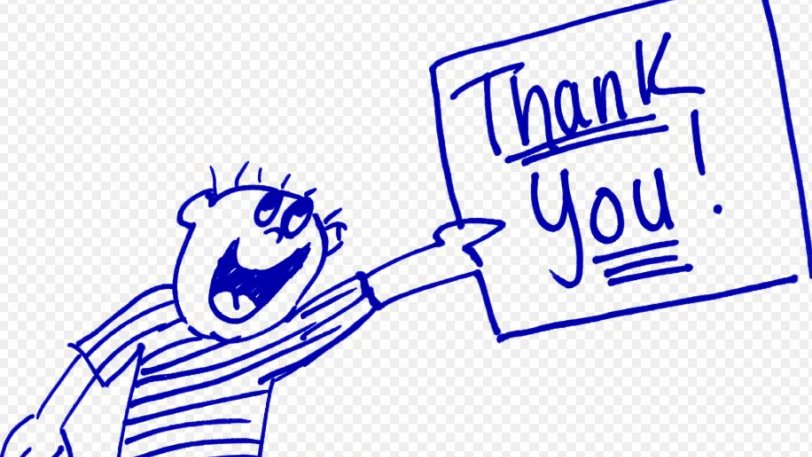 Απόστολος ΔαρόπουλοςΔρ Κοινωνιολογίας της Εκπαίδευσης, Μ.Εd.Συντονιστής Εκπαιδευτικού Έργου ΠΕ 70apdaro@uth.gr